CV
Dipl.-Ing. Mark Michael

2010 - 2014     University of Luxembourg
                         PhD at the Department of Thermo-/ Fluid Dynamics, FSTC

                         Degree Thesis
                         - A Discrete Approach to Describe the Kinematics between Snow and a Tire Tread
       
2003 - 2009     University of Rostock
                         Dipl.-Ing. in Mechanical Engineering, Structure and Fluid Mechanics

                         Degree Thesis
                         - Determination of the Wake Structure and Surface Forces in the Flow around an Undulating Bluff Body by
                           means of Direct Numerical Simulation


2008 - 2009     Institute of Fluid Mechanics, Uni. Rostock                                                                                                                                       Project: DFG Priority Programme 1147 Imaging Measurement Methods for Flow Analysis                                                  - Experimental investigation of the flow structures of free jet flow striking the slope of a flat plate                                        - Numerical analysis of transient flow topology in the wake of a harbour seal whisker

2007 – 2008      Institute of  Machine Dynamics, Uni. Rostock
                Project: VibKom – Enhance comfort by improving the prediction of global and local vibrations of ship superstructures

2006 - 2007      Turbocharger Engineering Basic Development at MAN DIESEL SE                                                                                 Numerical vibration analysis, Contact load, Transient thermal loads, Fracture Mechanics of turbines
Resolution of Different Length Scales by an Efficient Combination of 
the Finite and the Discrete Element Method
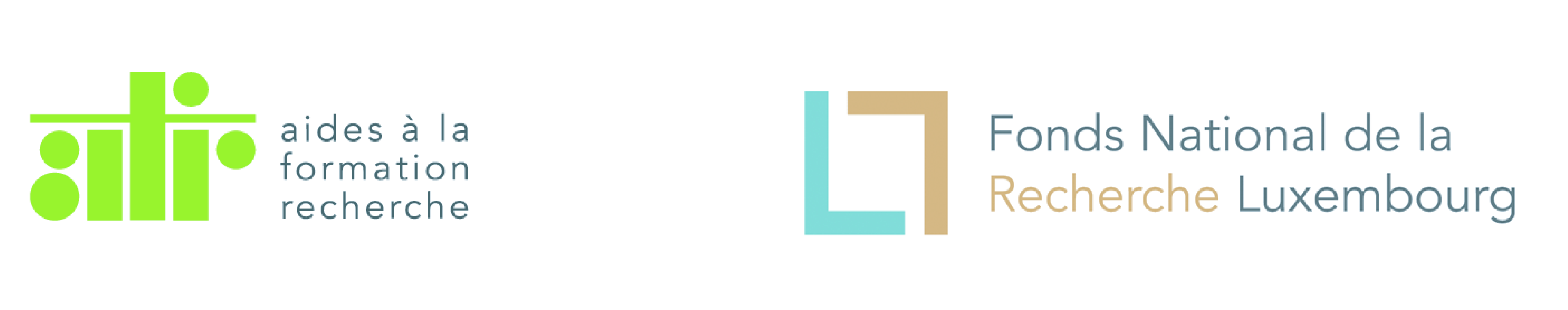 Mark Michael
Outline
XDEM 
 - Multi-physics of Granular Materials
 

FEM - XDEM Coupling
 - Solid Body / Particle Interaction  (Tire Performance on Snow)
Mark Michael
3
XDEM:	 eXtended Discrete Element Method
Multi-physics simulation toolbox modelling granular materials and processes:
&/or
Particle Motion
- Sand
- Snow
- …
Chemical Reactions
- Coke
- Iron ore
- Biomass
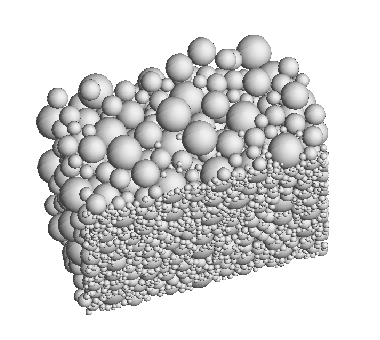 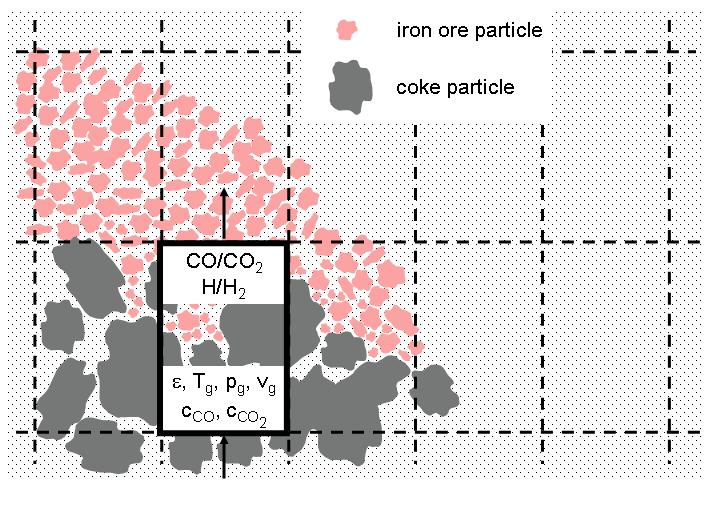 Mark Michael
4
XDEM:	 Particle Motion ( Classical DEM )
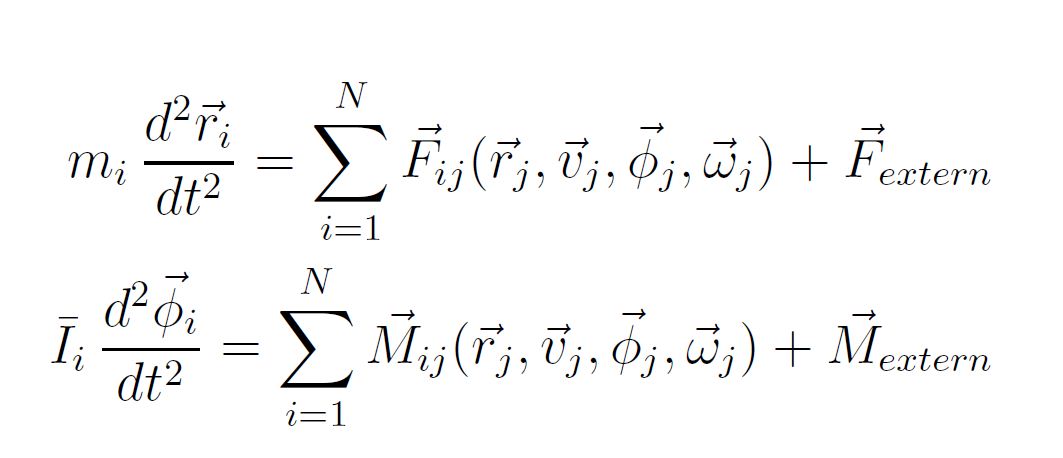 Prediction of force and torque based due impacting particles
Contact law based on overlap and relative velocity
Integration of Newton‘s second law to yield new position and orientation
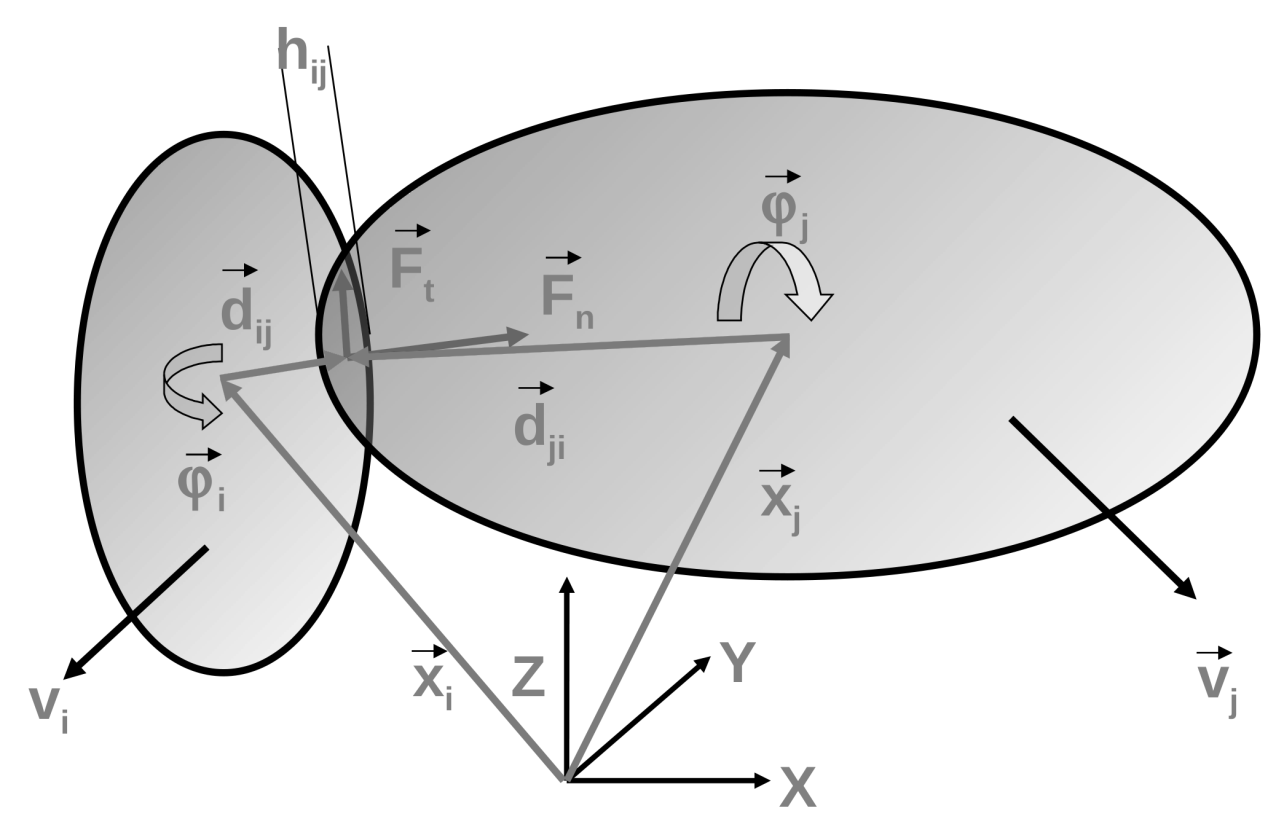 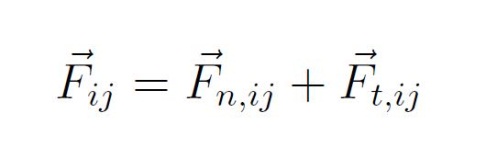 Mark Michael
5
XDEM:	 Particle Conversion / Chemical Reactions
r/R
- Prediction of thermal conversion of solid fuels
- Prozesses: heat-up, drying, pyrolysis,   devolatilisation, gasification, combustion
- Flexible handling of arbitrary material properties
- Heat and mass transfer to ambient gas
- Inter-particle heat transfer through conduction and  radiation
- One-dimensional/transient differential conservation   equations
- Intrinsic modelling including porosity, active surface  and shrinking
Coke particle
CO2
CO
calculation of inner-particle processes
C + CO2 → 2CO	   +ΔHreac

	  k(T) = k0 * exp(Ea/RT)
Tg, Ts, pg, ε, ug, cCO, cCO2, cC
F. Hoffmann (2012)
Mark Michael
6
XDEM:	 eXtended Discrete Element Method
Multi-physics simulation toolbox modelling granular materials and processes:
&
Particle Motion
Particle Conversion
Σ ( Particle Motion + Particle Conversion ) = Entire Process
Mark Michael
7
Modules Structure
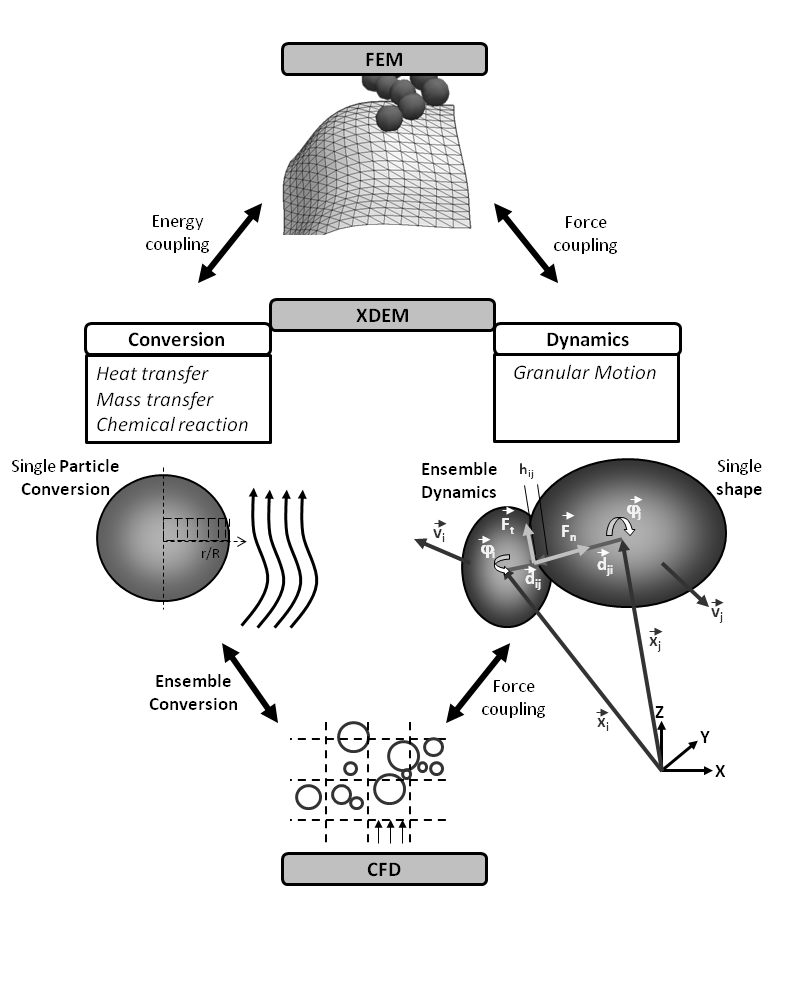 8
DEM – FEM Coupling
Mark Michael
9
DEM - FEM – Coupling:	Technique and Innovation
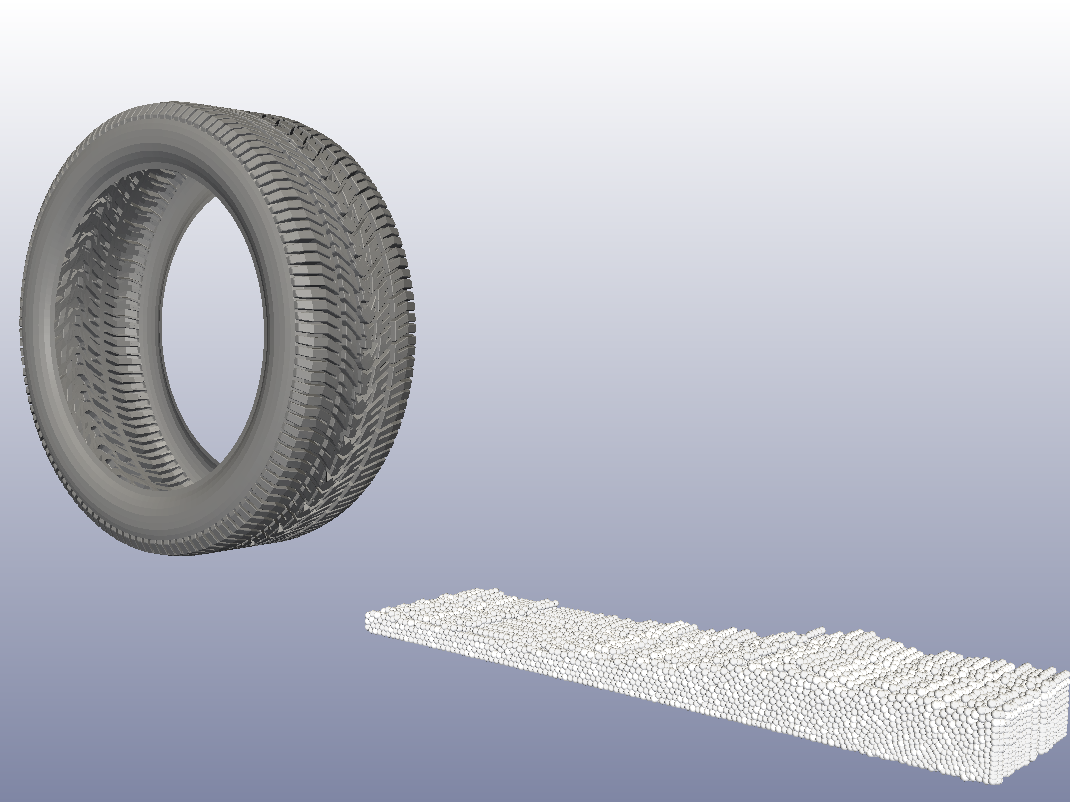 Finite Element Method
Load and deformation of a tire tread
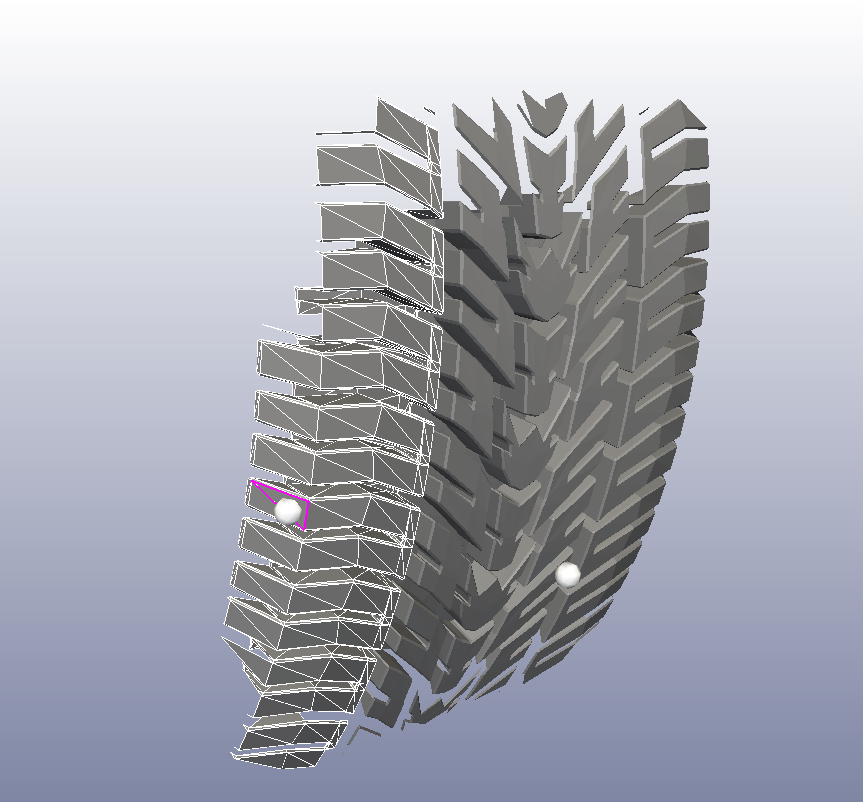 Coupling DEM - FEM
Transfer of physical quantities between finite element and discrete particle
Discrete Element Method
Processes and motion of snow on grain scale
Mark Michael
10
DEM - FEM – Coupling
Surface Elements in FEM   =   Boundary Elements in DEM
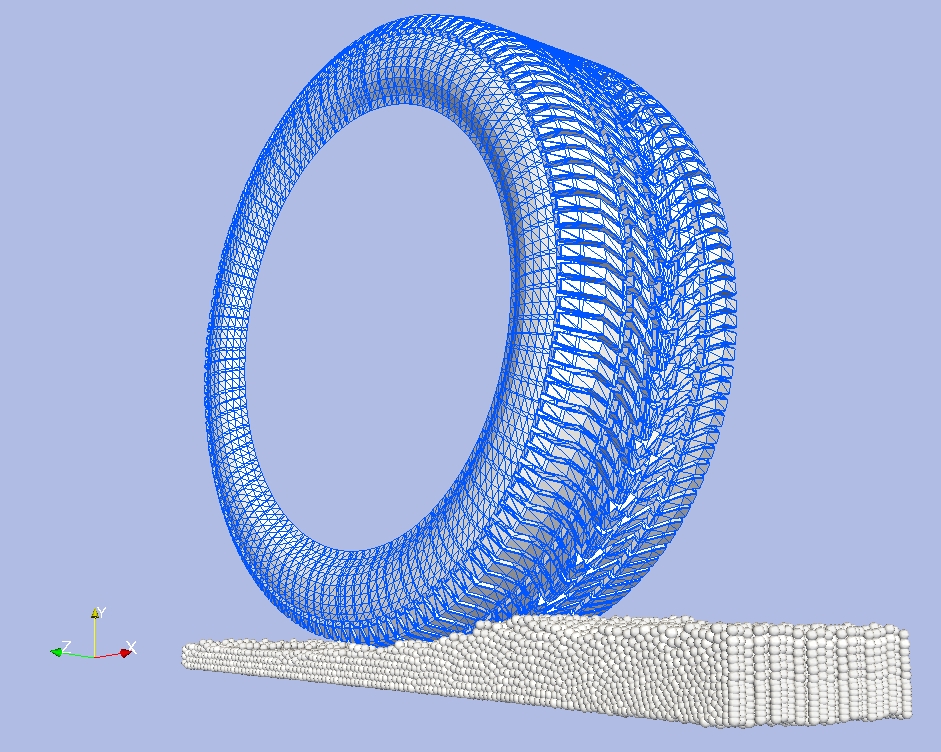 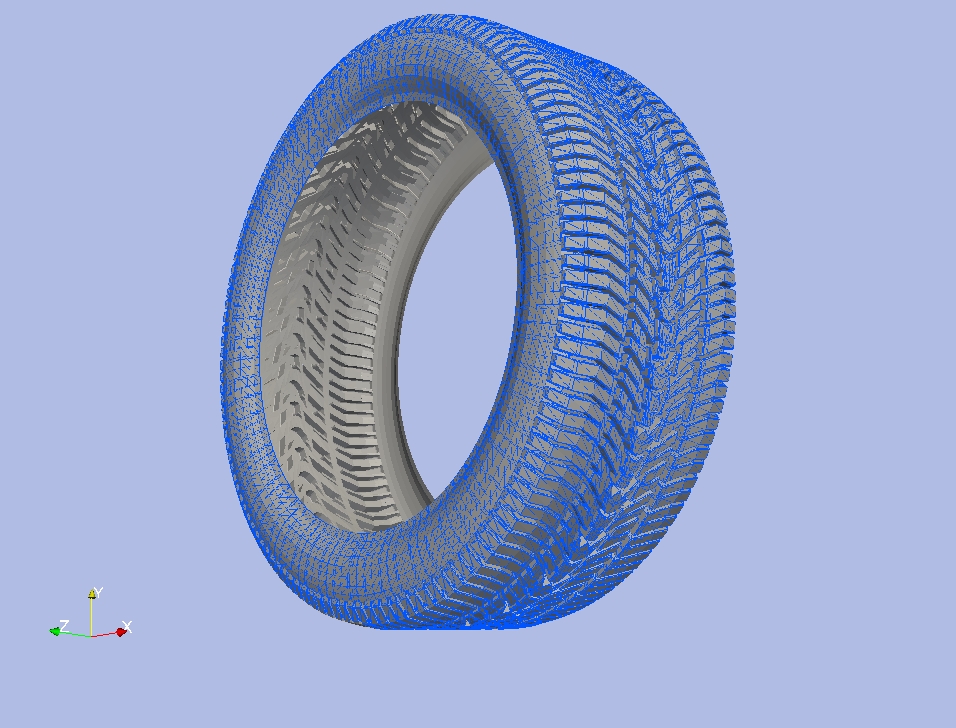 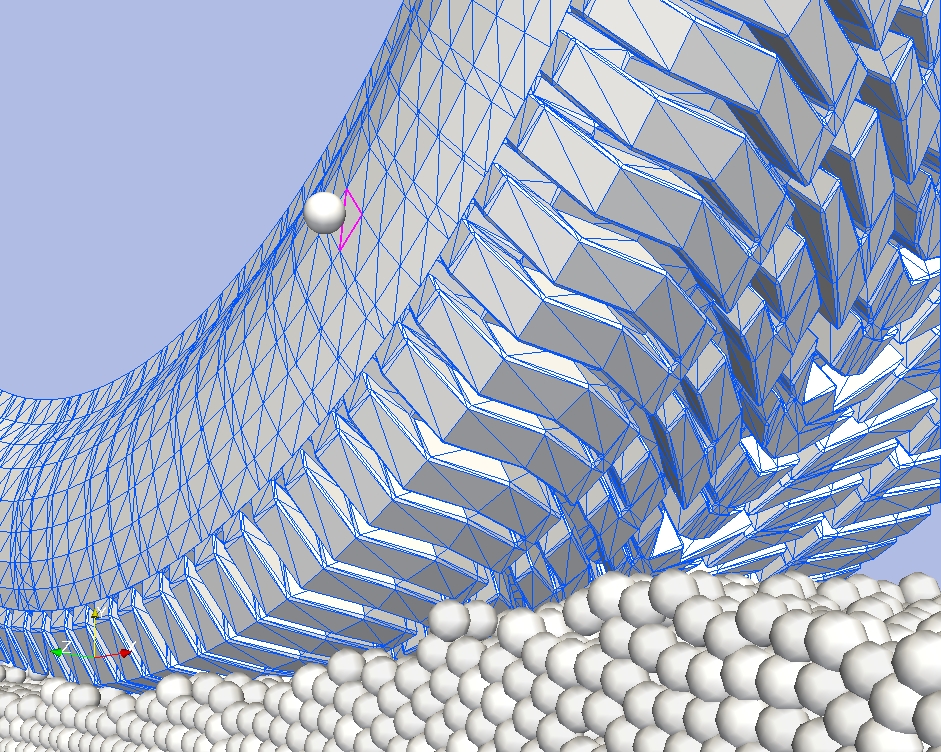 Particle
Intersecting boundary element
Contact detection on DEM side
Mark Michael
11
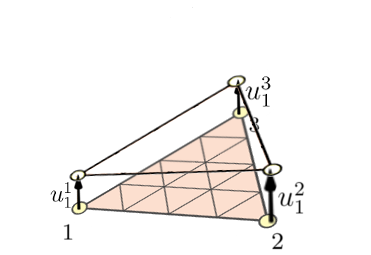 DEM - FEM – Coupling:	Procedure
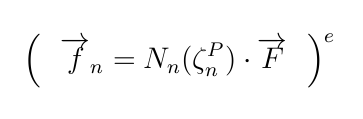 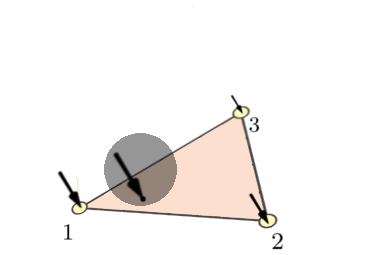 Prediction of displacement at element nodes by means             FEM solver
Interpolation of forces by means of FE shape functions
u2
-F
u
Ft
Transfer displacement vectors
Fn
-Fn
x2
Transfer of counterpart force
-Ft
u1
Update of position of boundary shape on DEM side
xj
Y
Z
x1
X
Prediction of impact force on boundary on DEM side
12
DEM - FEM – Coupling:	Contact Detection Algorithm
Detect the intersecting boundary element
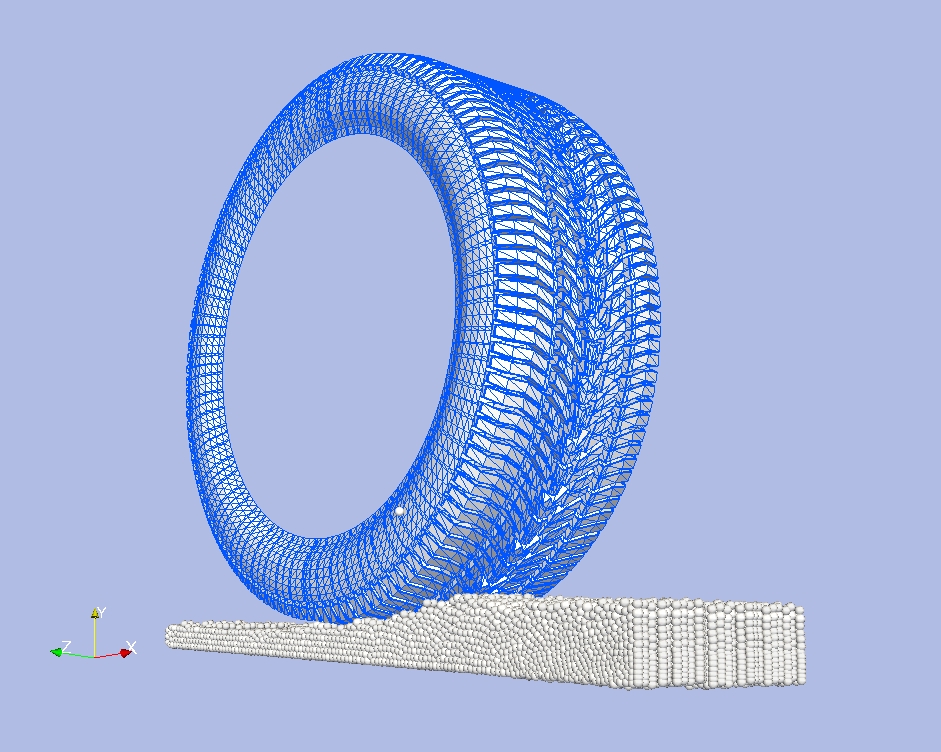 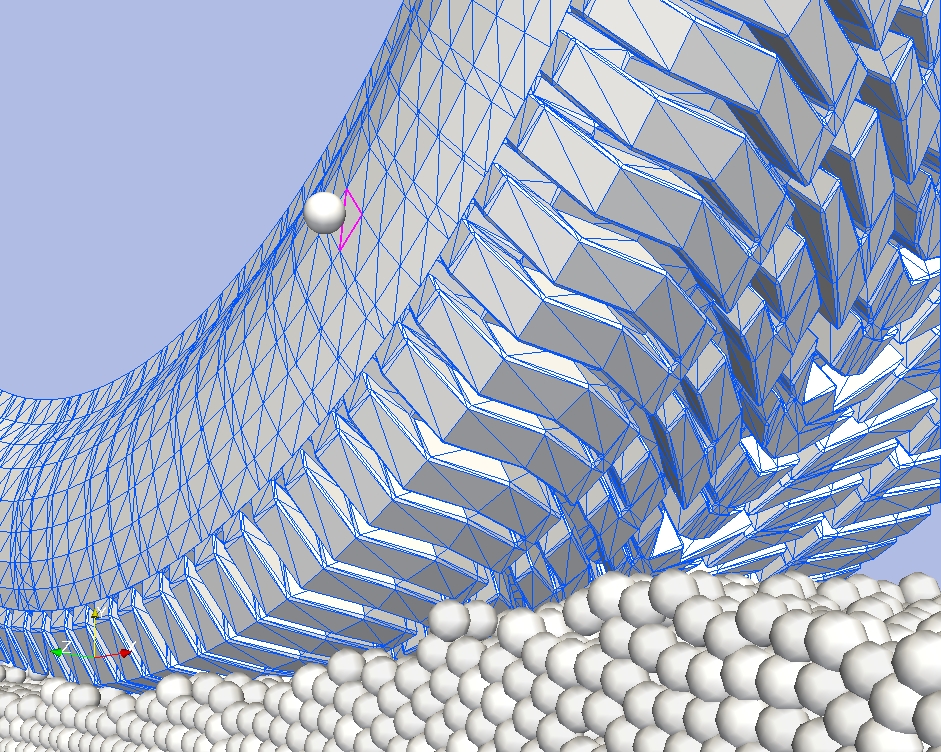 Particle of              Interest
Mark Michael
13
DEM - FEM – Coupling:	Contact Detection Algorithm
Detect the intersecting boundary element
Split and predict intersection with child bounding volume
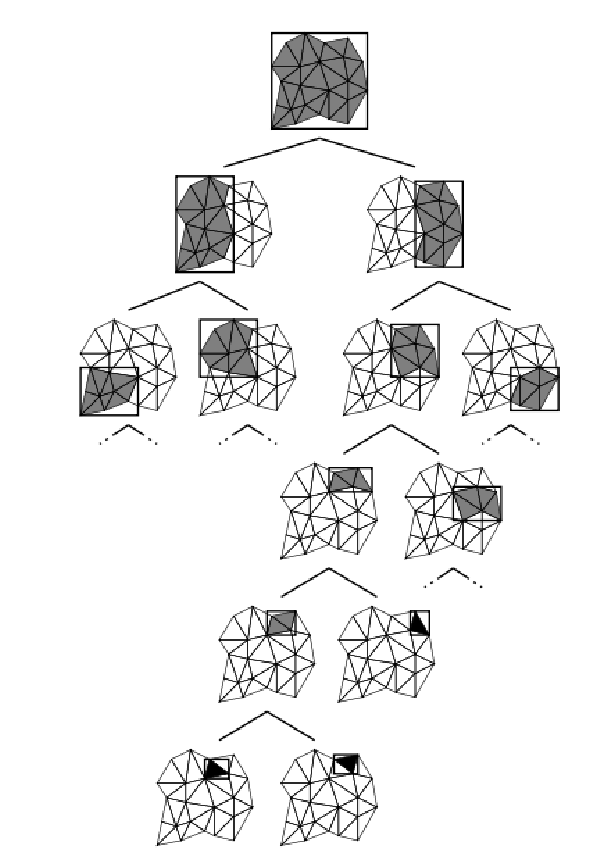 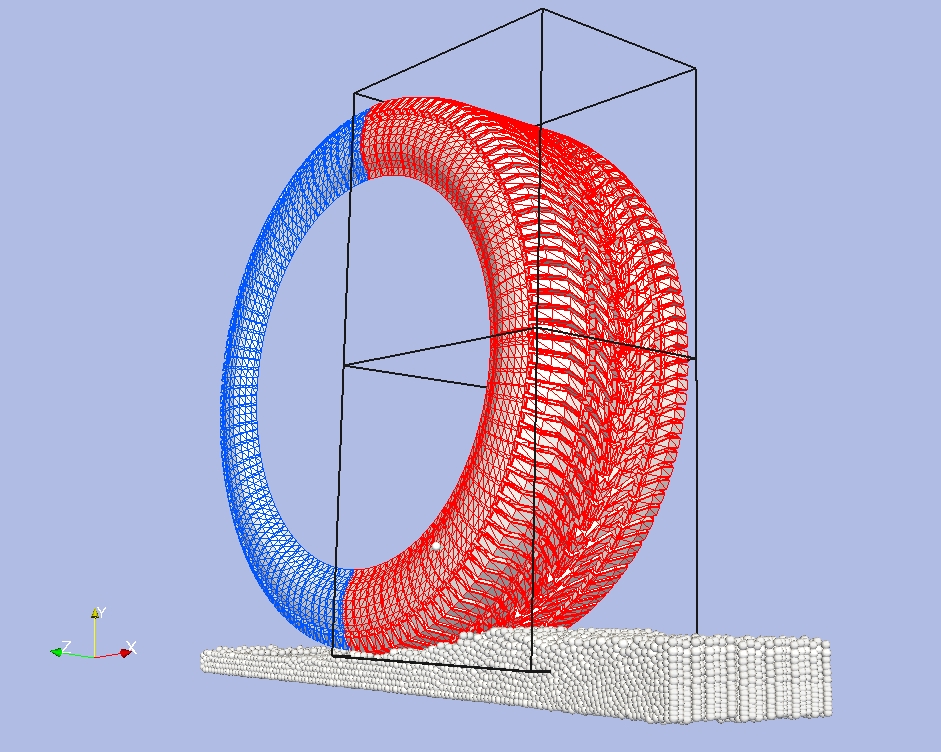 Binary tree storing bounding volumes encapsulating boundary 	elements
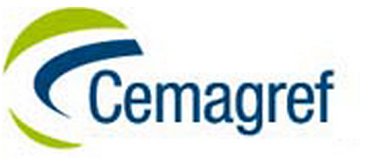 Mark Michael
14
DEM - FEM – Coupling:	Contact Detection Algorithm
Bottom of binary tree
One bounding volume storing one boundary element
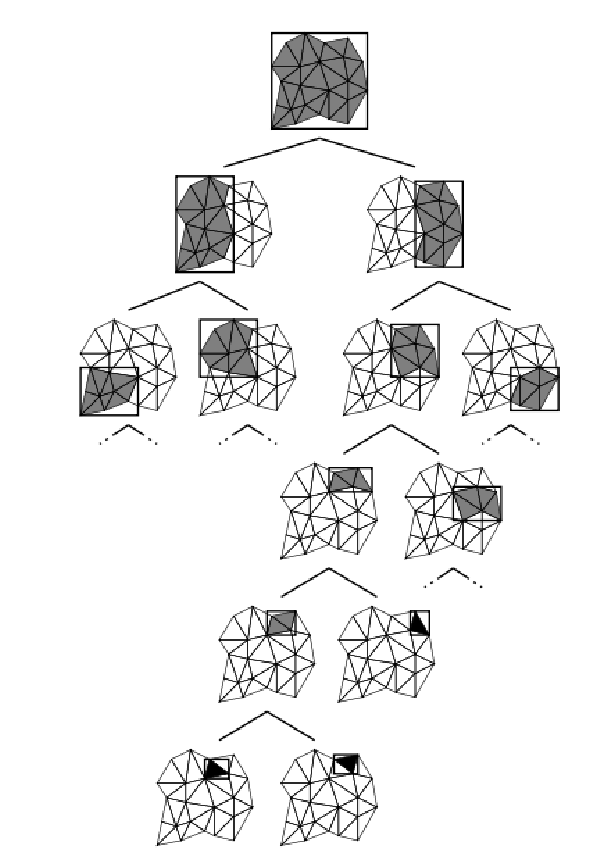 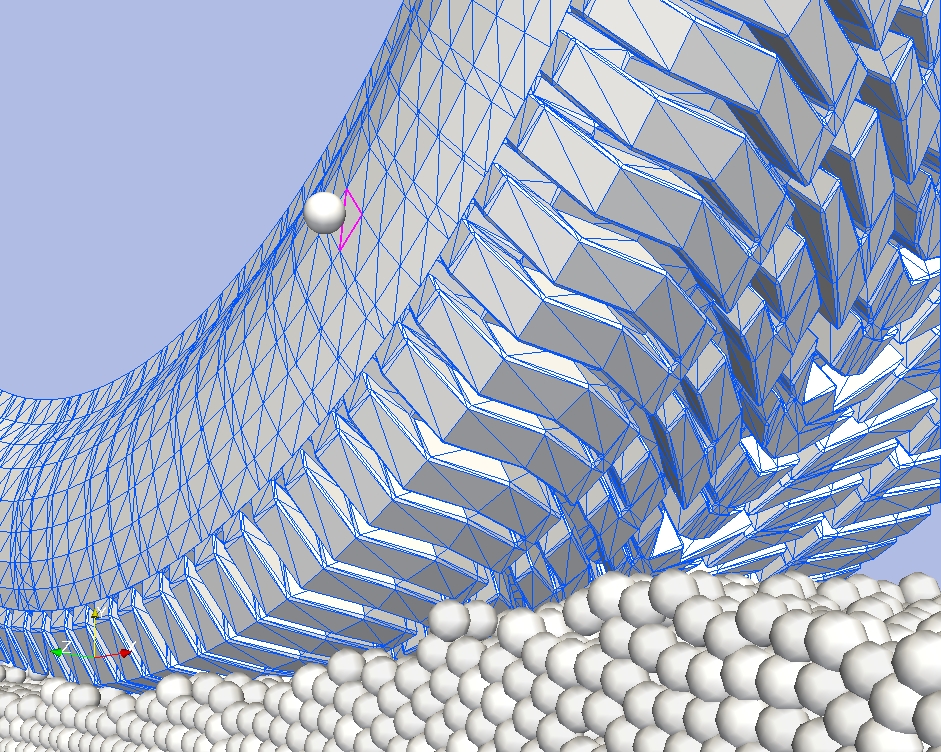 Particle
Intersecting boundary element
Binary tree storing bounding volumes encapsulating boundary 	elements
Mark Michael
15
DEM - FEM – Coupling
Mark Michael
16
Thank you for your attention
Visit us at:
www.xdem.de
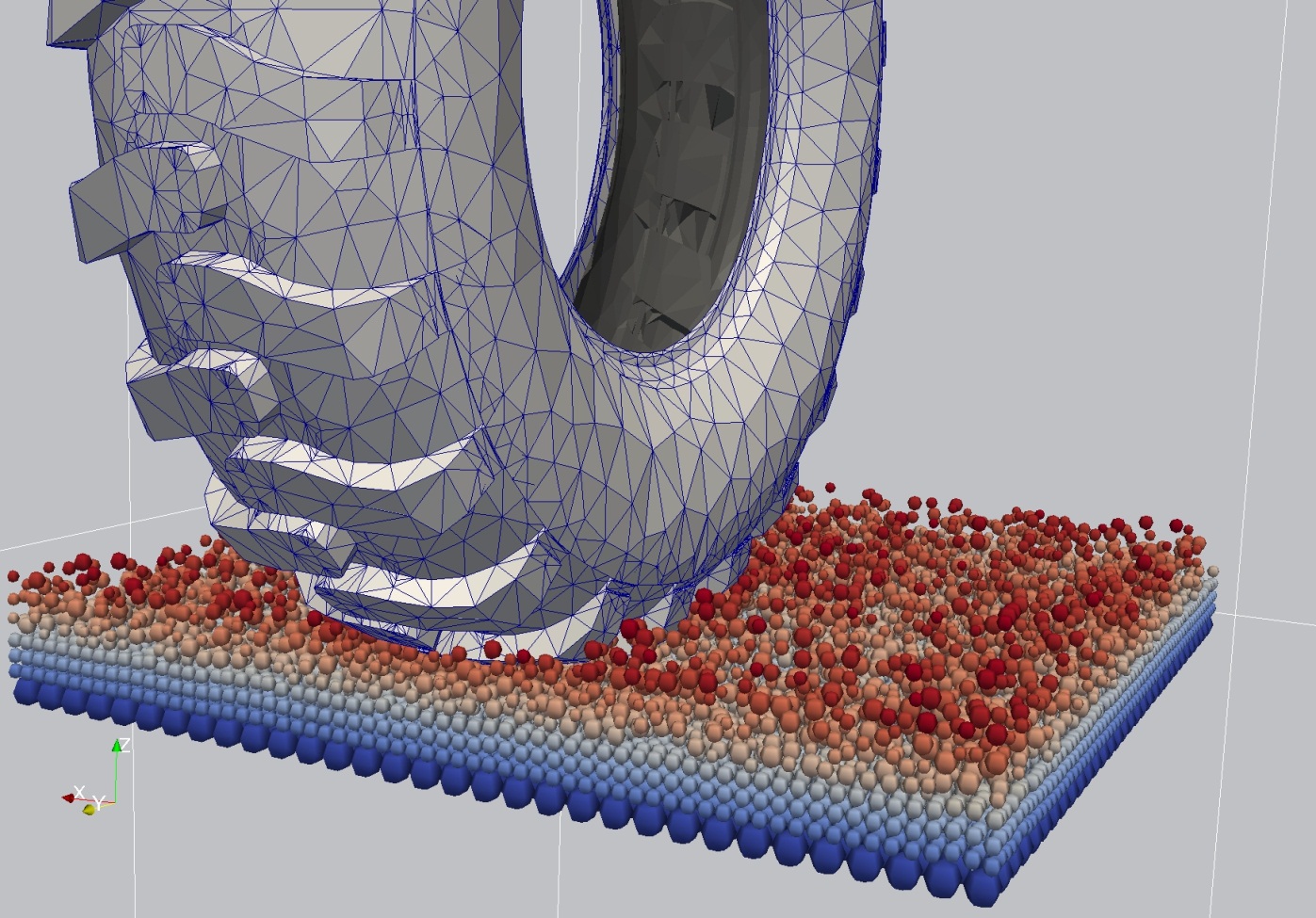 Mark Michael